https://goo.gl/forms/RT6Ec4upSRJzmqw53
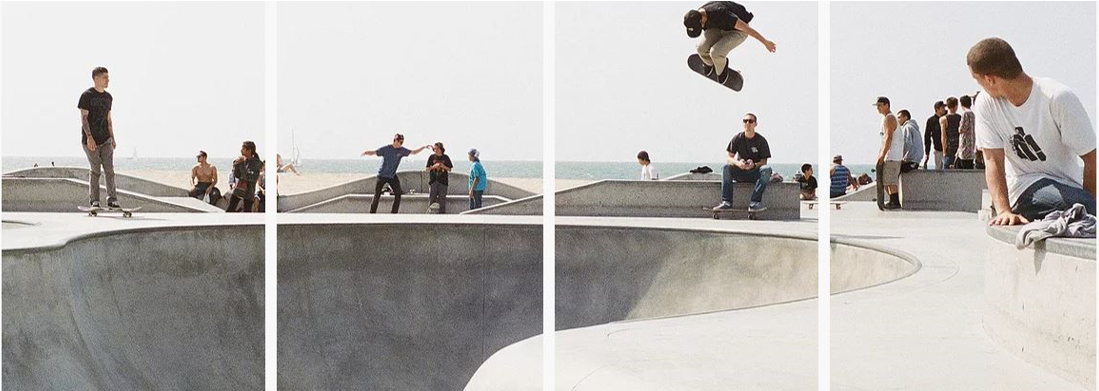 AGENDA
PART 1:    3 Questions
Complete these questions upon arrival if you have not already.
Go here. 
https://goo.gl/forms/RT6Ec4upSRJzmqw53
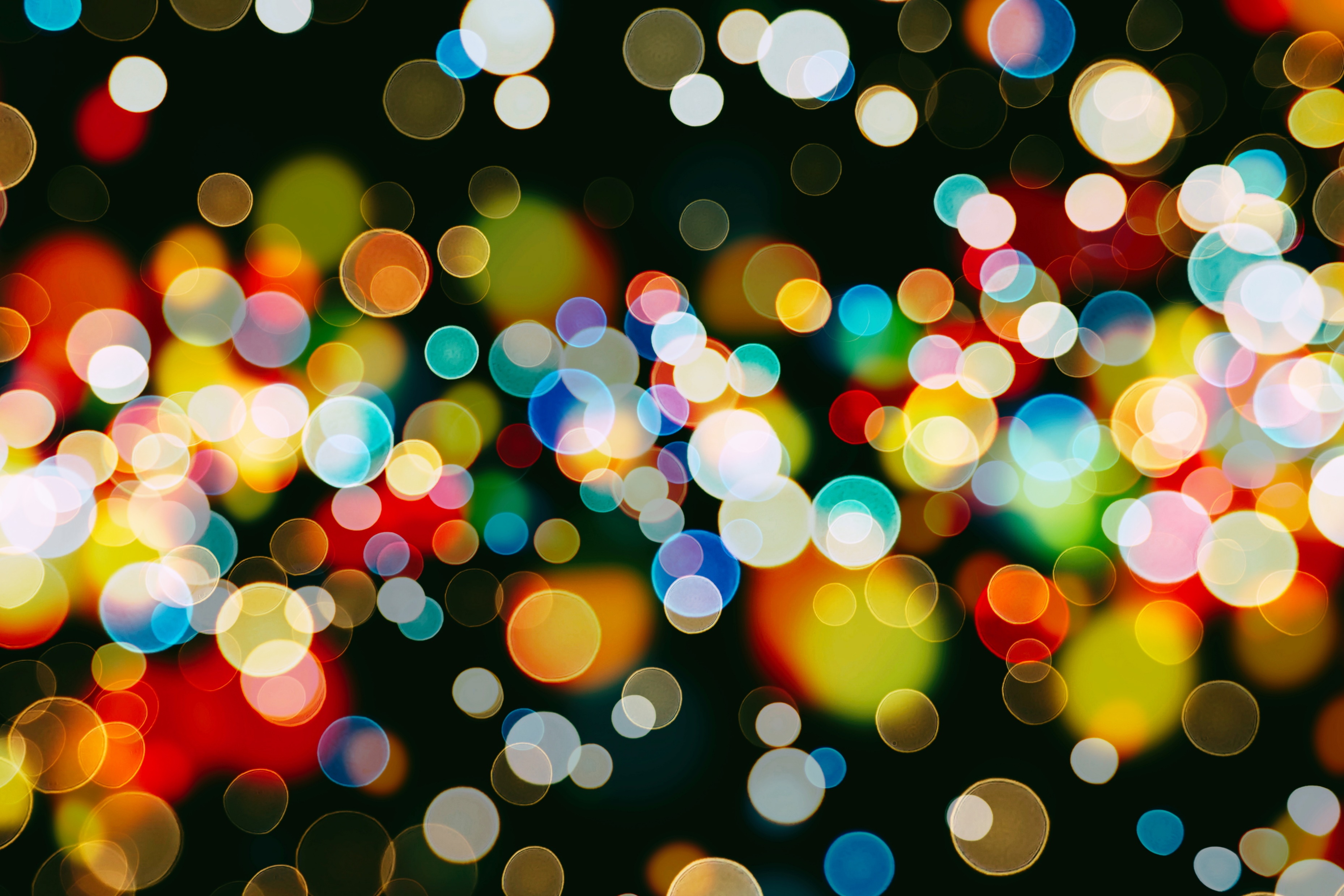 MarComFly 30-60-90-Day Planning
Leave a mark.
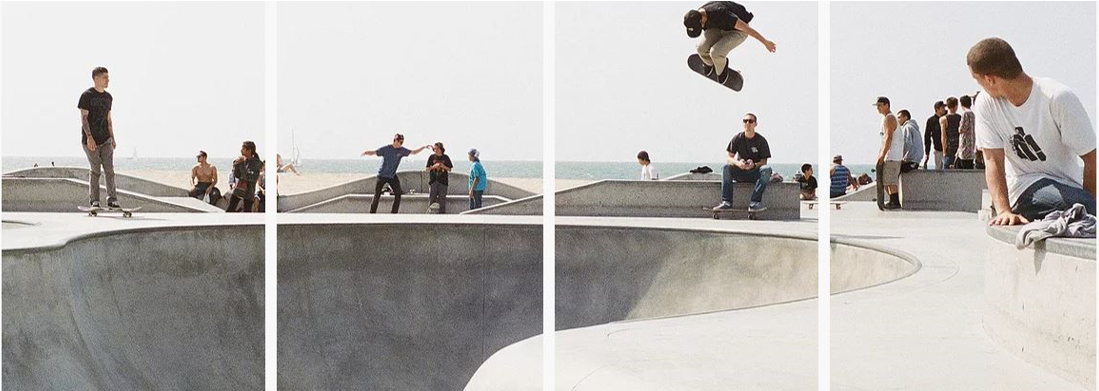 BRANDING
STRATEGY
PROCESS
GO2MARKET
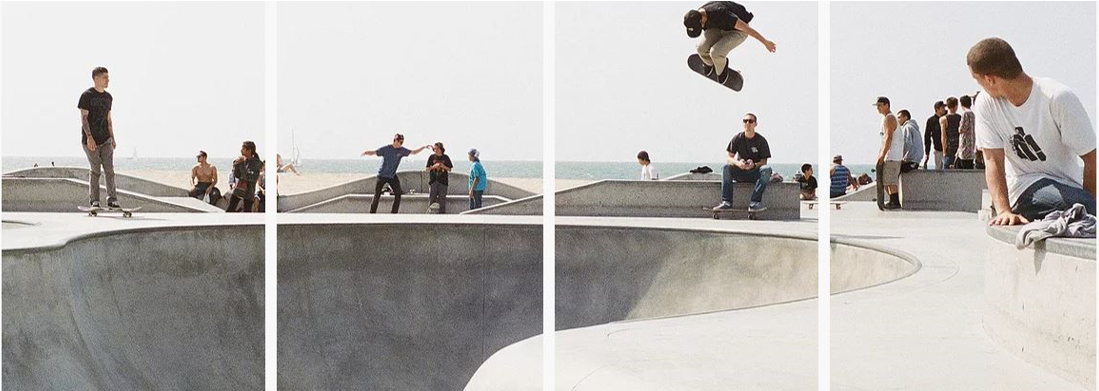 AGENDA
PART 1:    3 Questions
PART 2:     10 Questions
PART 3:     30-60-90 Template
Commitment
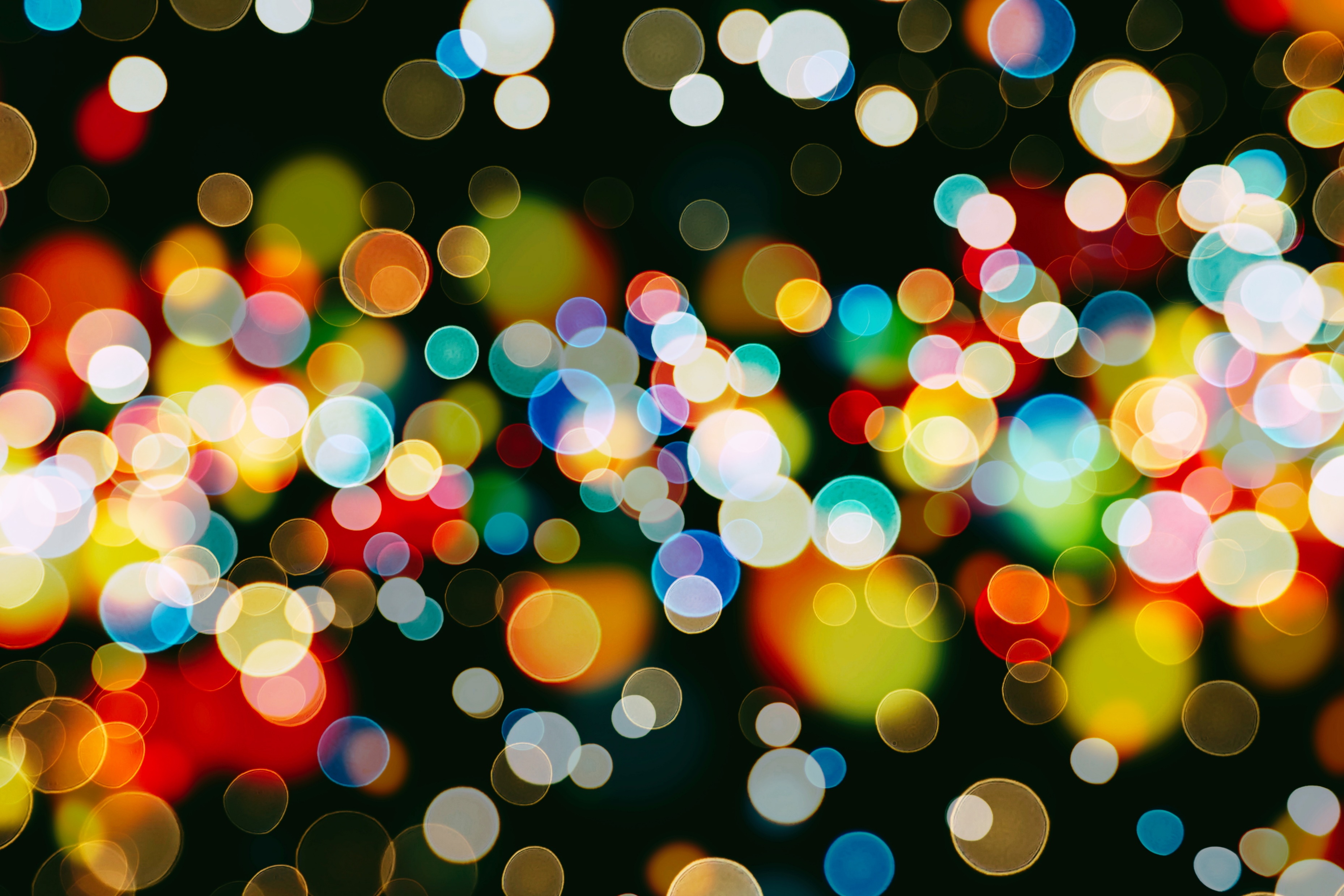 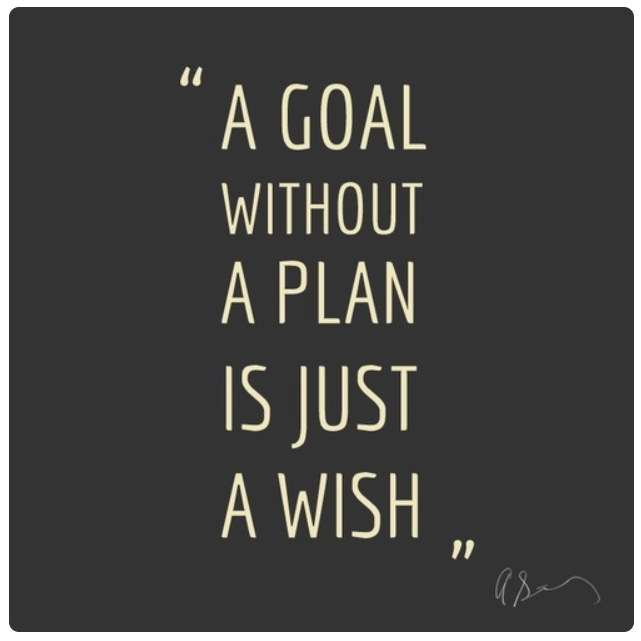 A goal without a plan is just a wish.
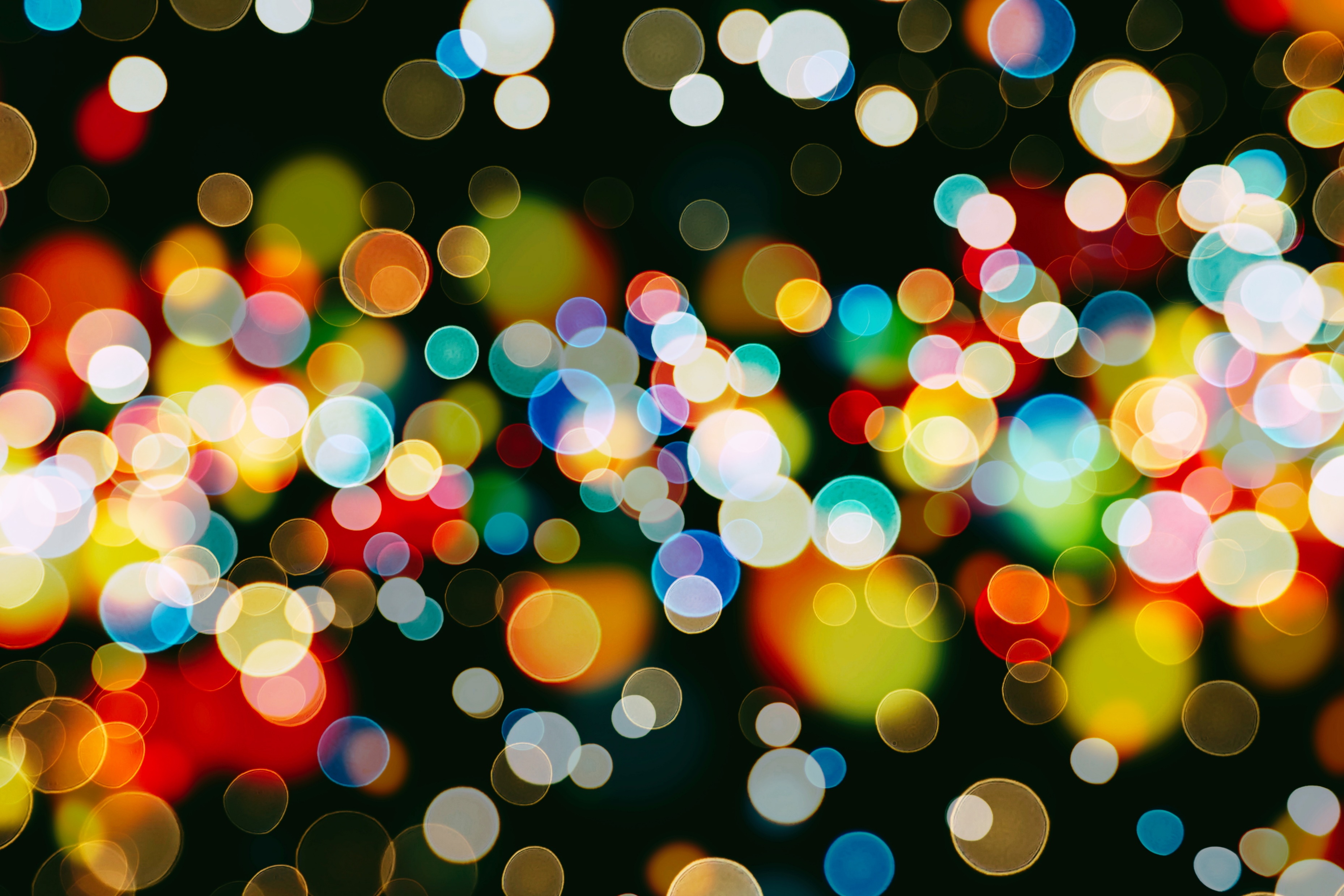 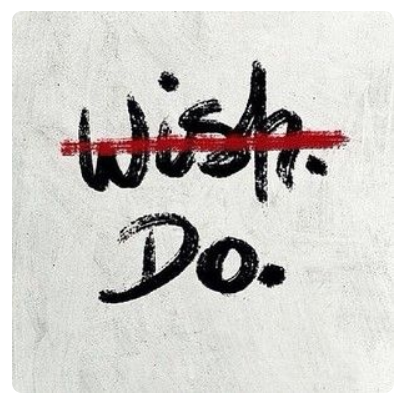 Leave a mark.
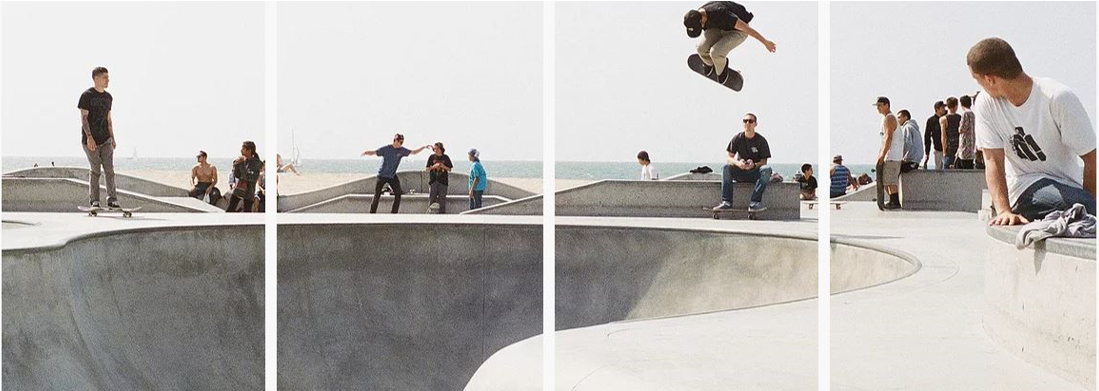 AGENDA
PART 2:     10 Questions
Complete these questions to get into a pragmatic sales mindset.
Go here.
https://goo.gl/forms/buet6mmUkFg3DpKM2
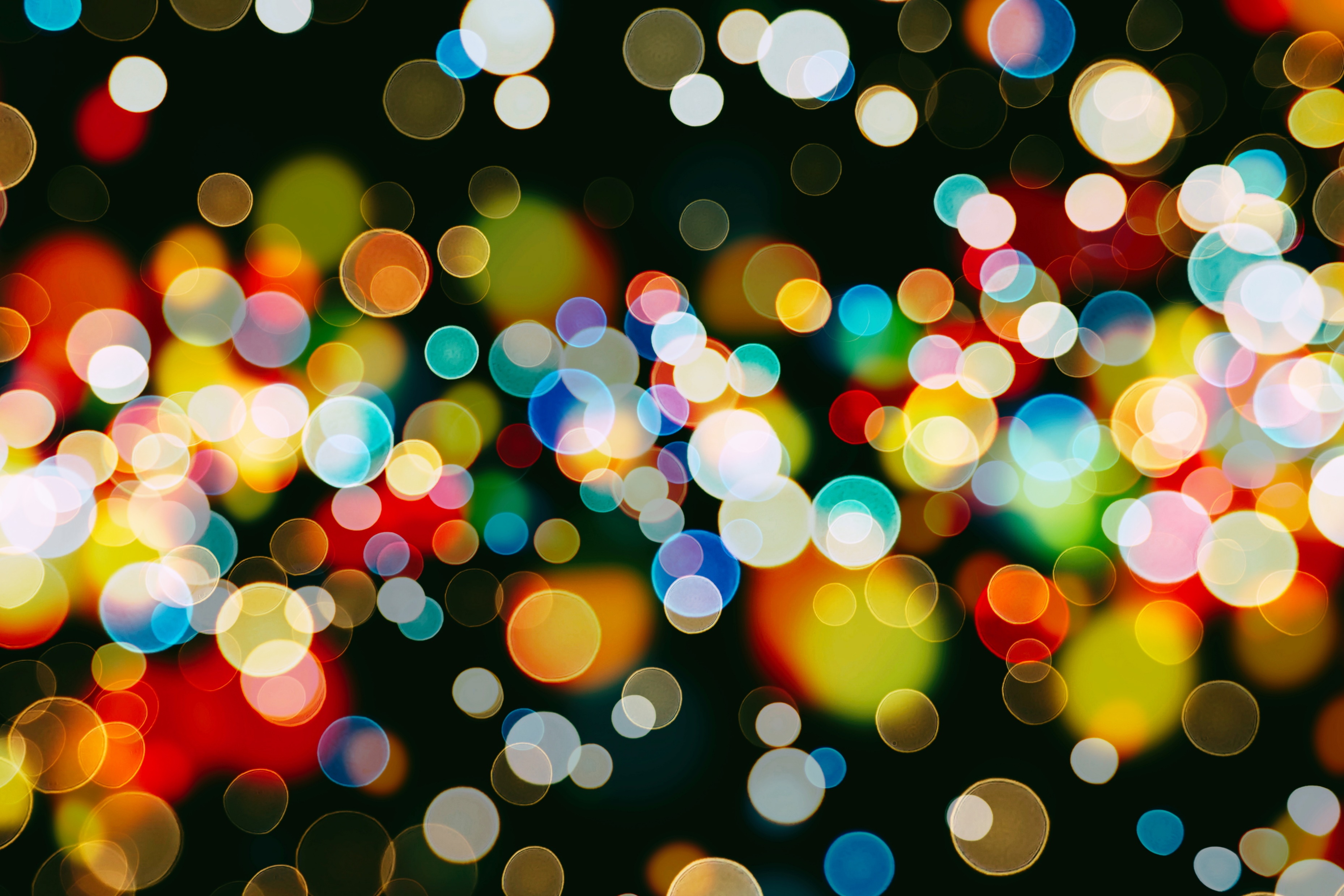 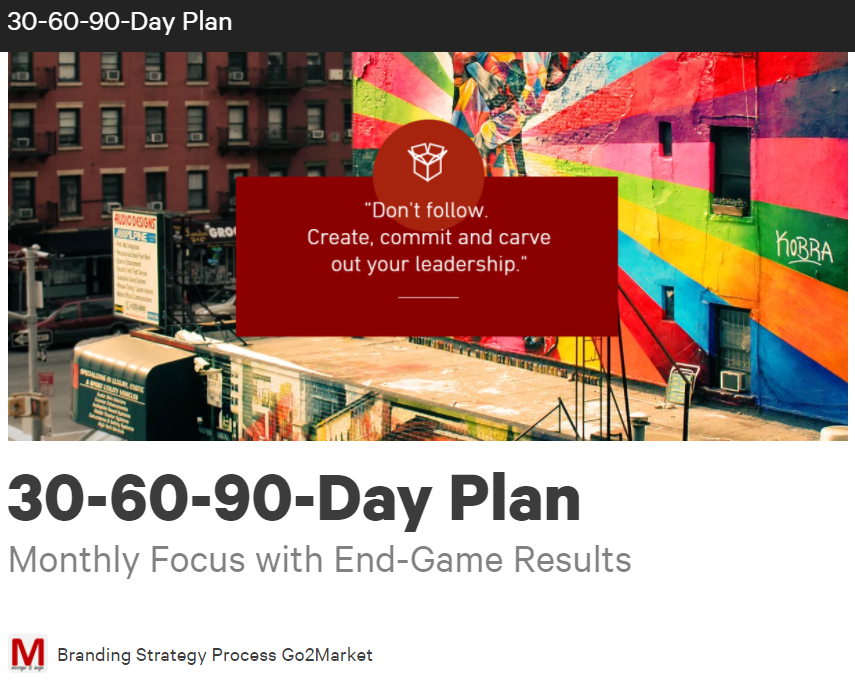 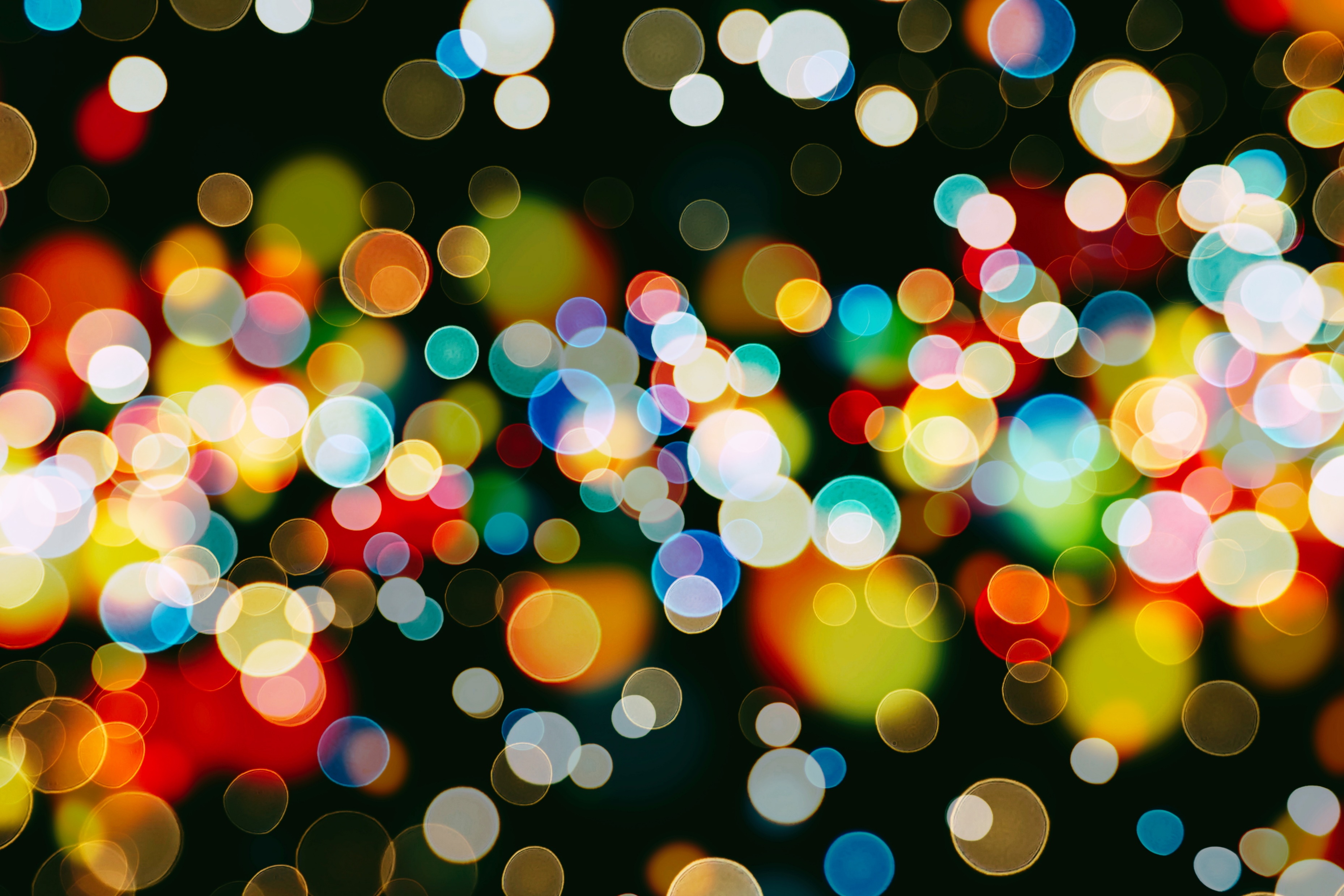 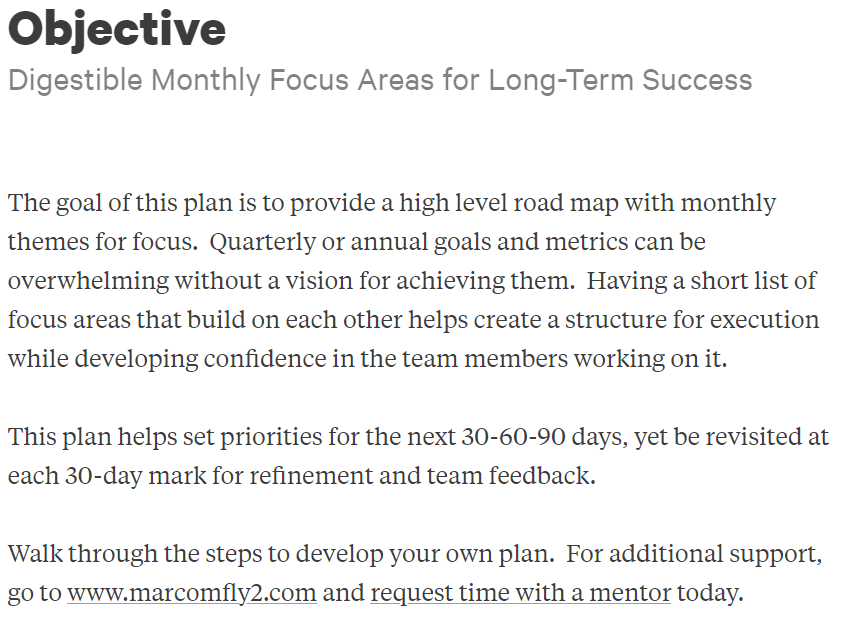 https://marcomfly2.atavist.com/30-60-90-day-plan
Develop Your Plan
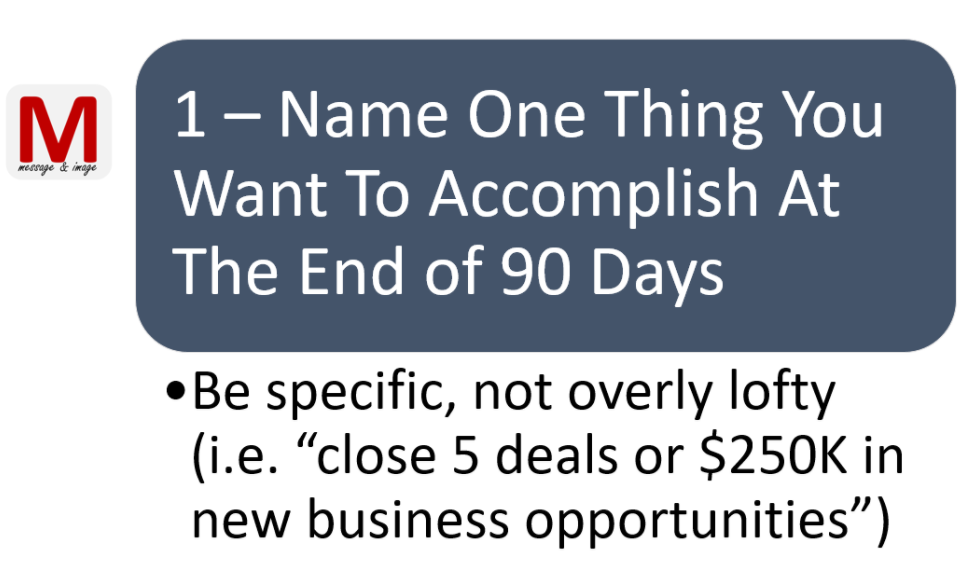 Develop Your Plan
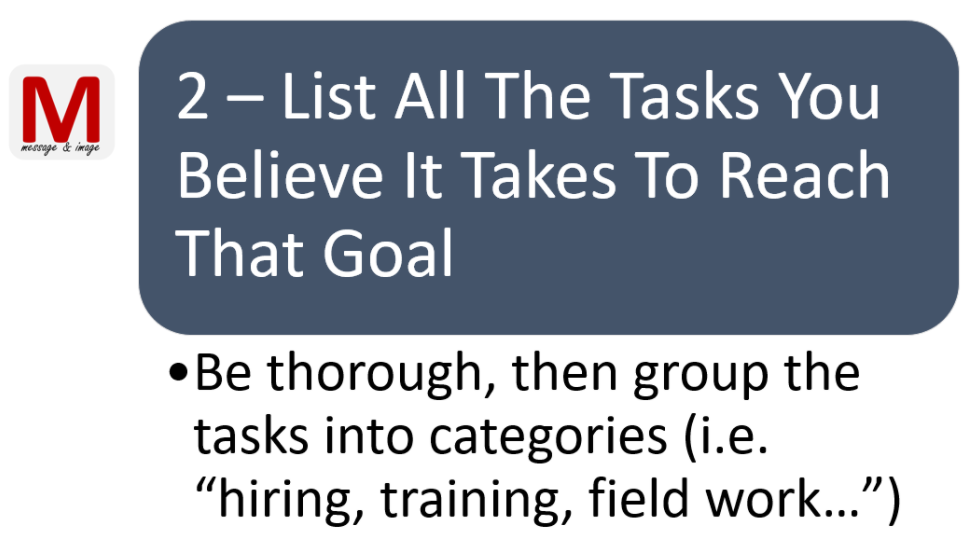 Develop Your Plan
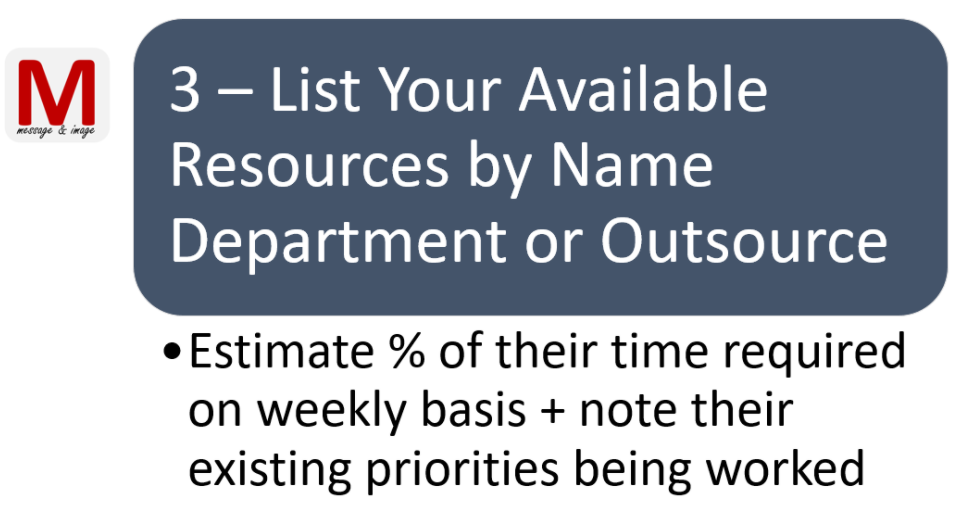 Develop Your Plan
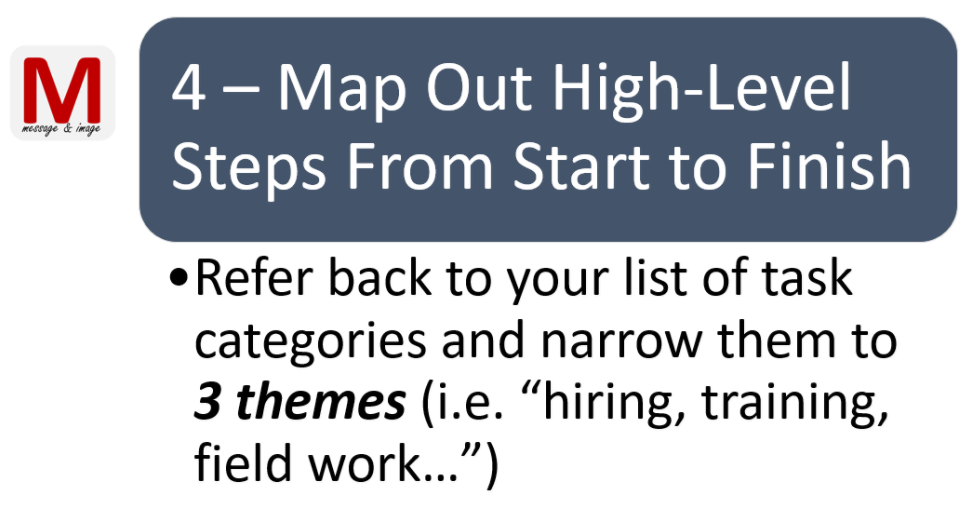 Develop Your Plan
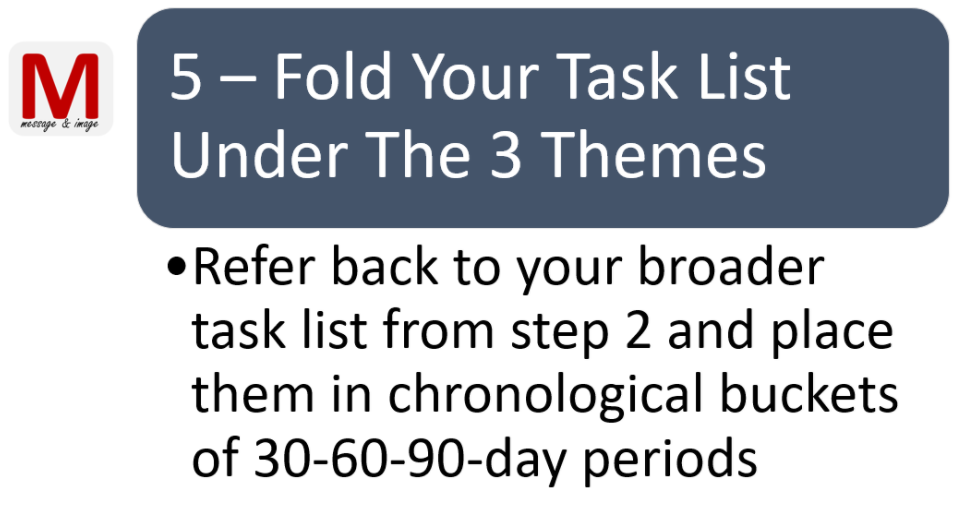 Develop Your Plan
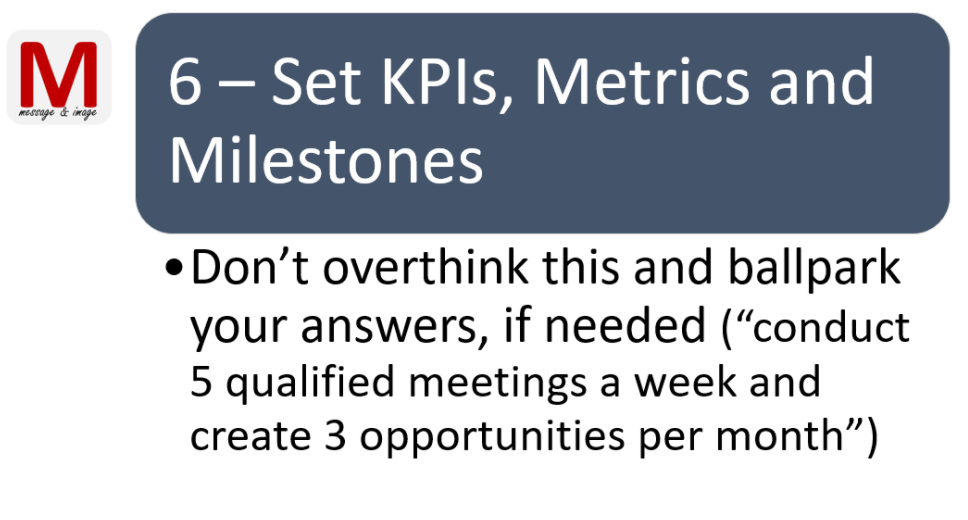 Develop Your Plan
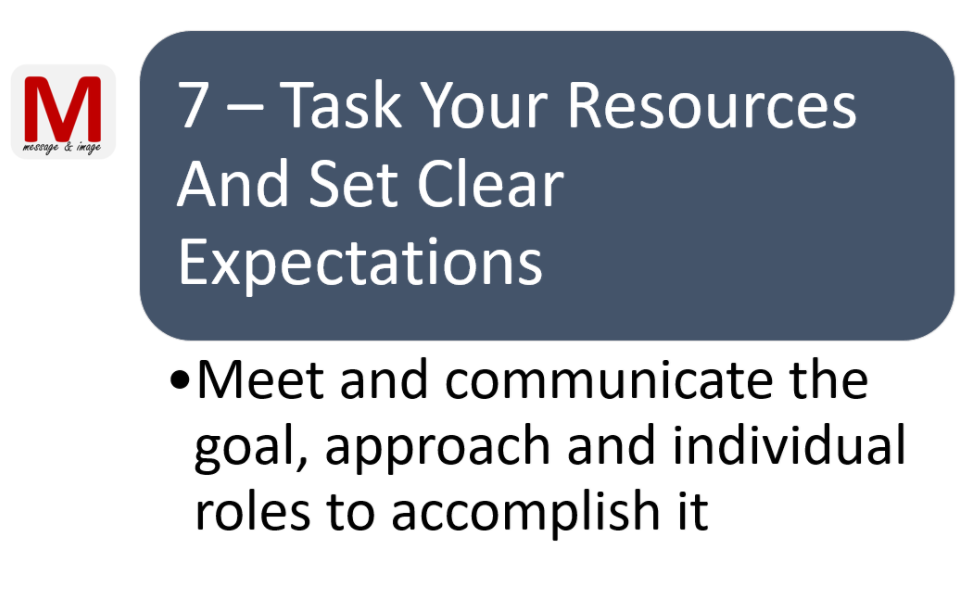 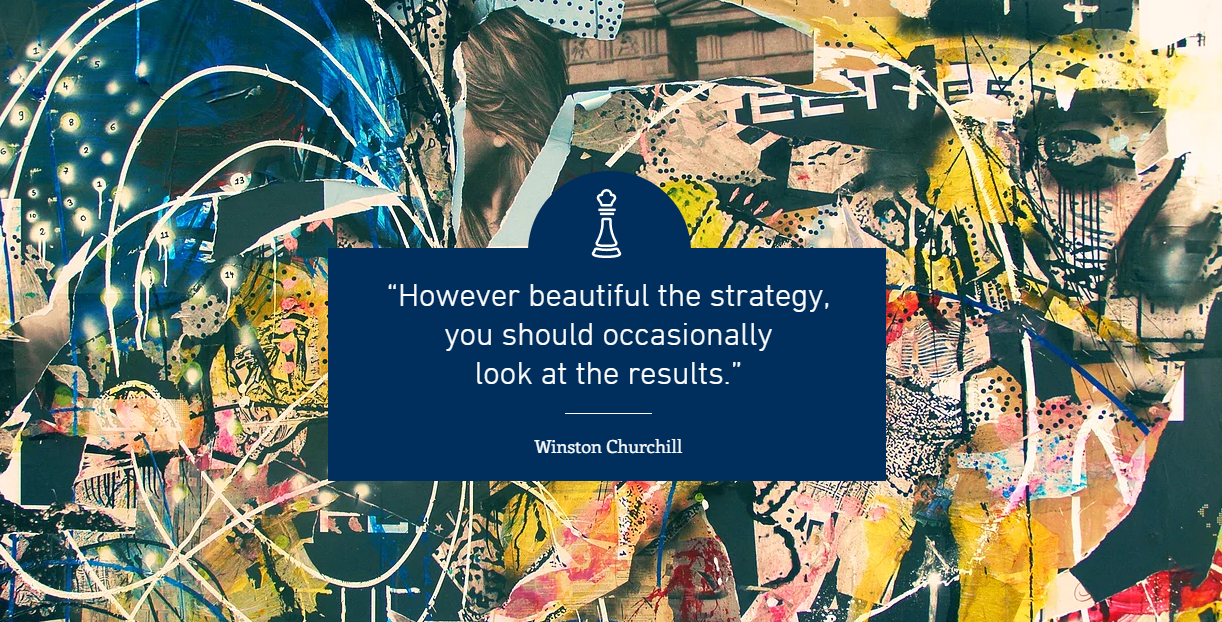 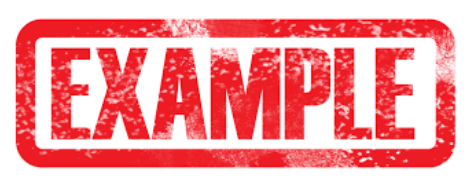 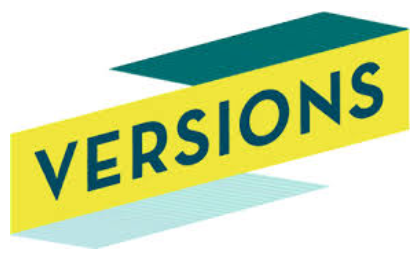 [Enter key initiative]

[Enter key initiative]

[Enter key initiative]
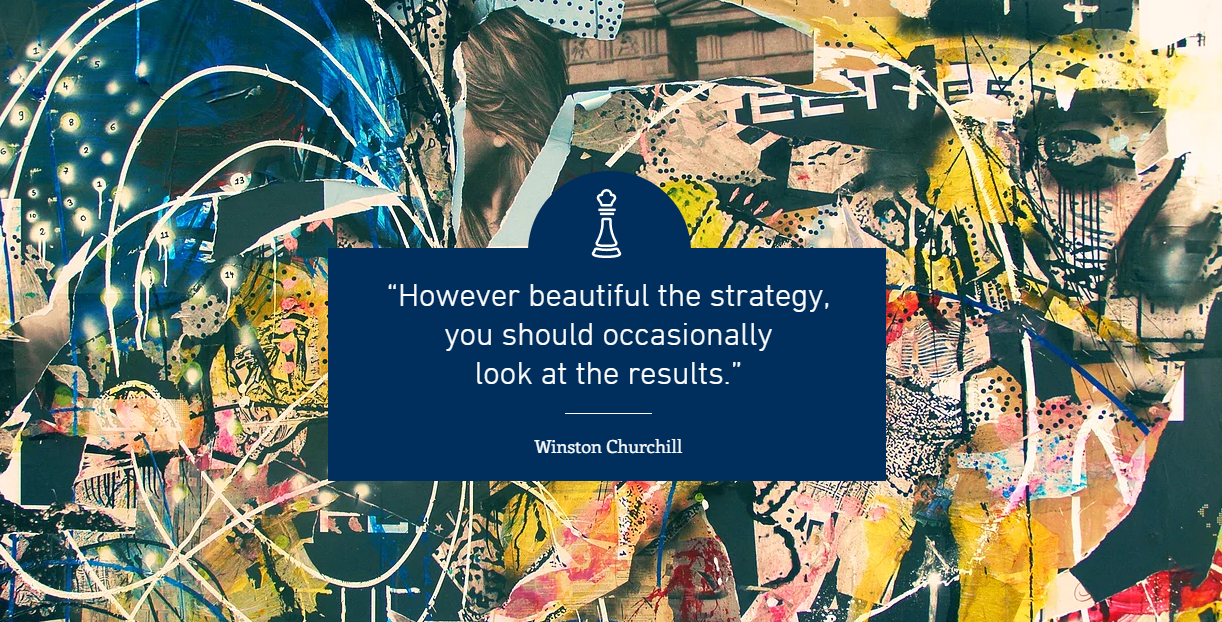 [ENTER THEME]
[ENTER THEME]
[ENTER THEME]
[ENTER THEME]
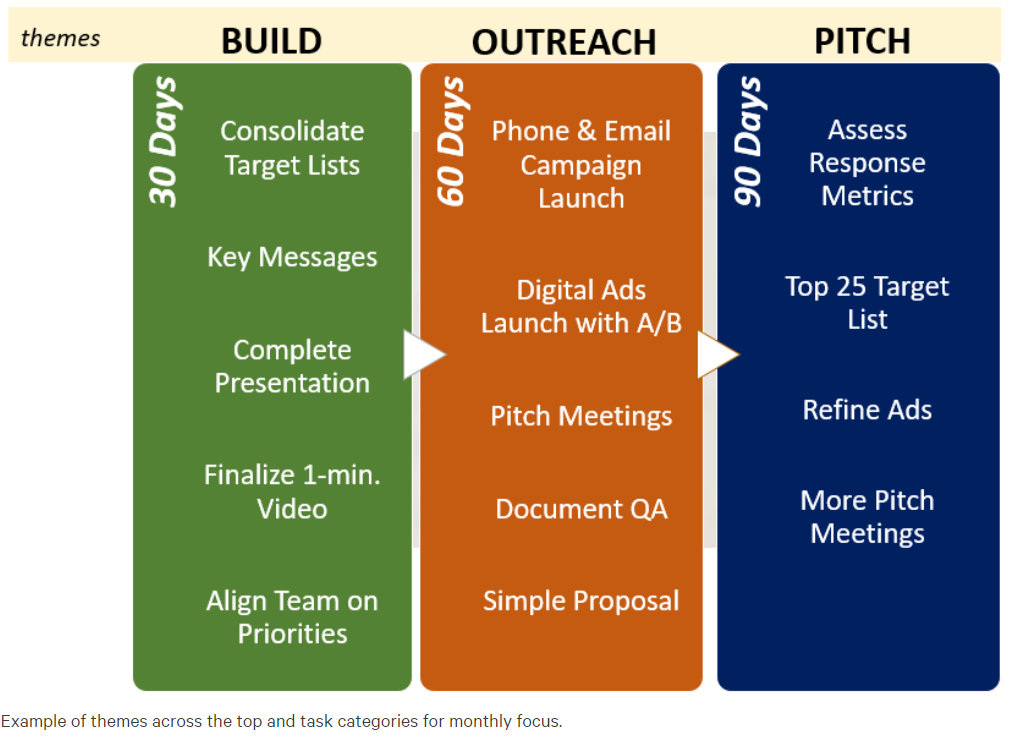 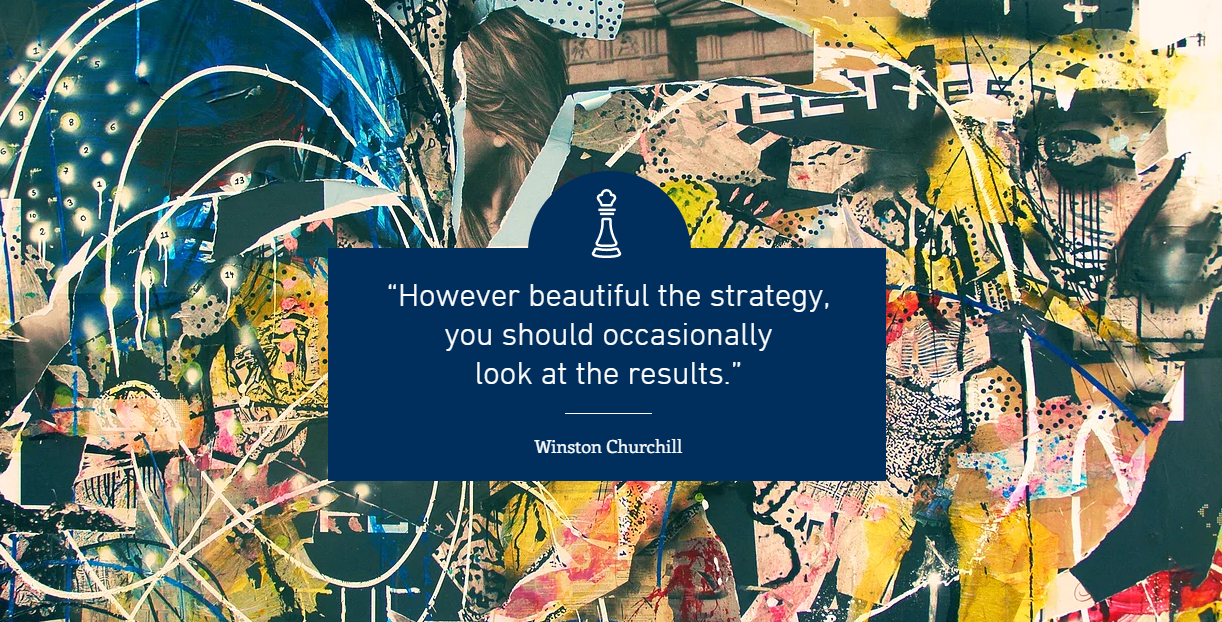 Success Factor Assessment

BD Resource Increase

Operational Refinement

100 Milestone Check

Quarterly Report
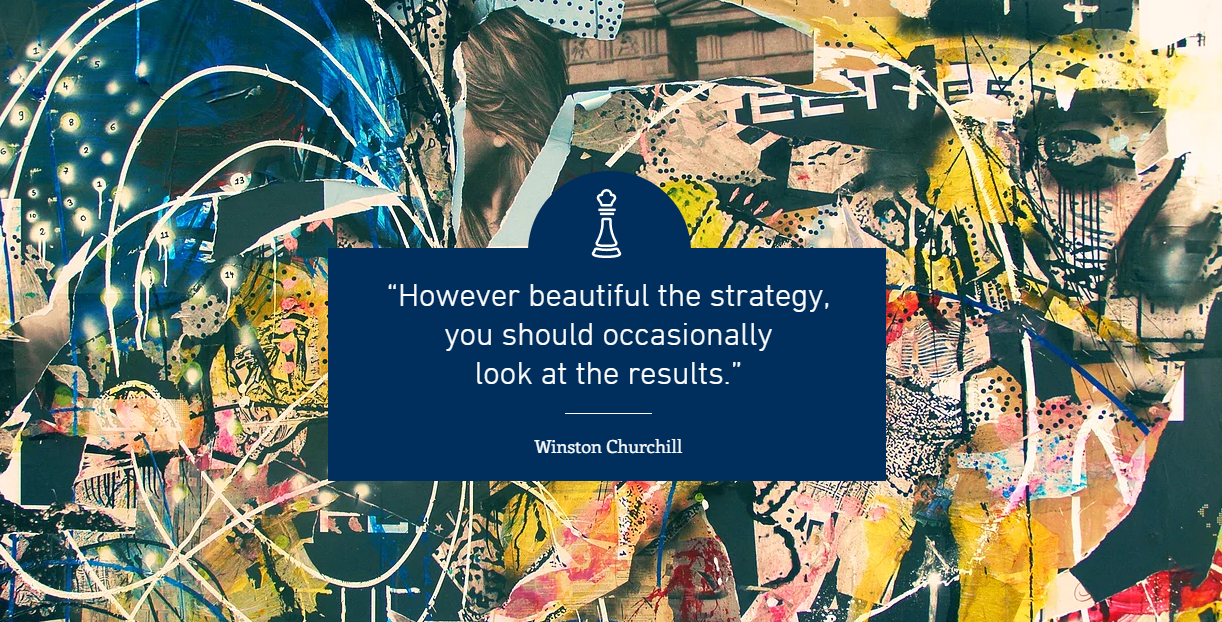 BUILD
SYSTEMATIC
REACH
EXPAND
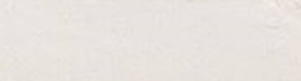 Strategies
Programs
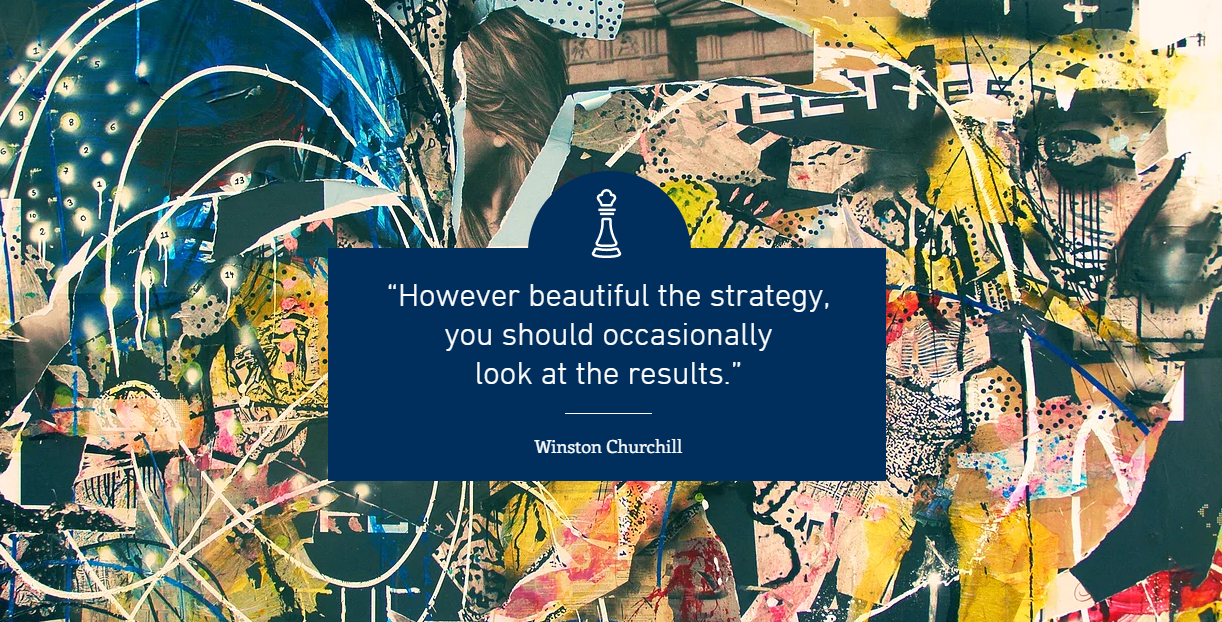 Insert Goals – Try a formula:  TA20M2019 
(Travel Assistance Goal of $20M by 2019)
Outcomes
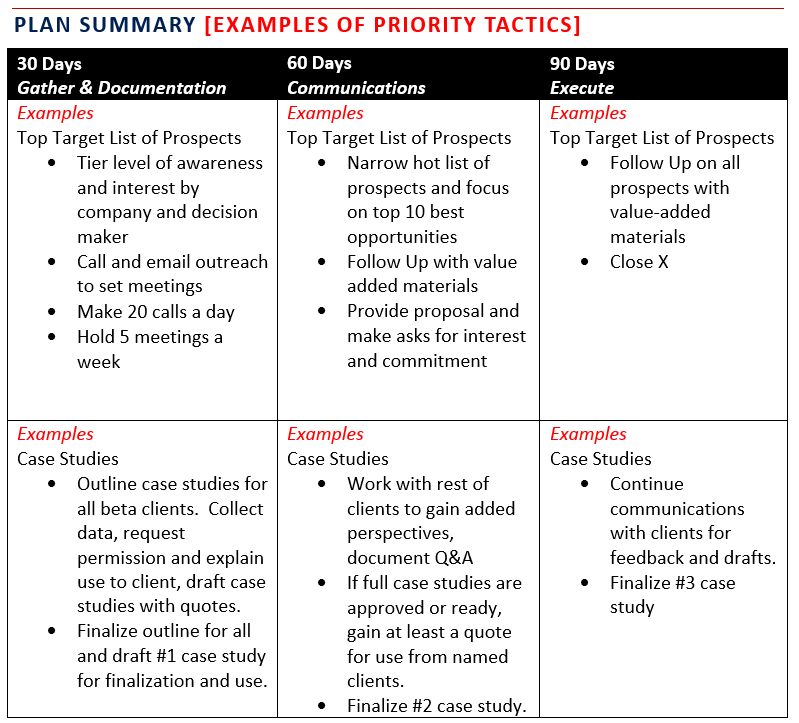 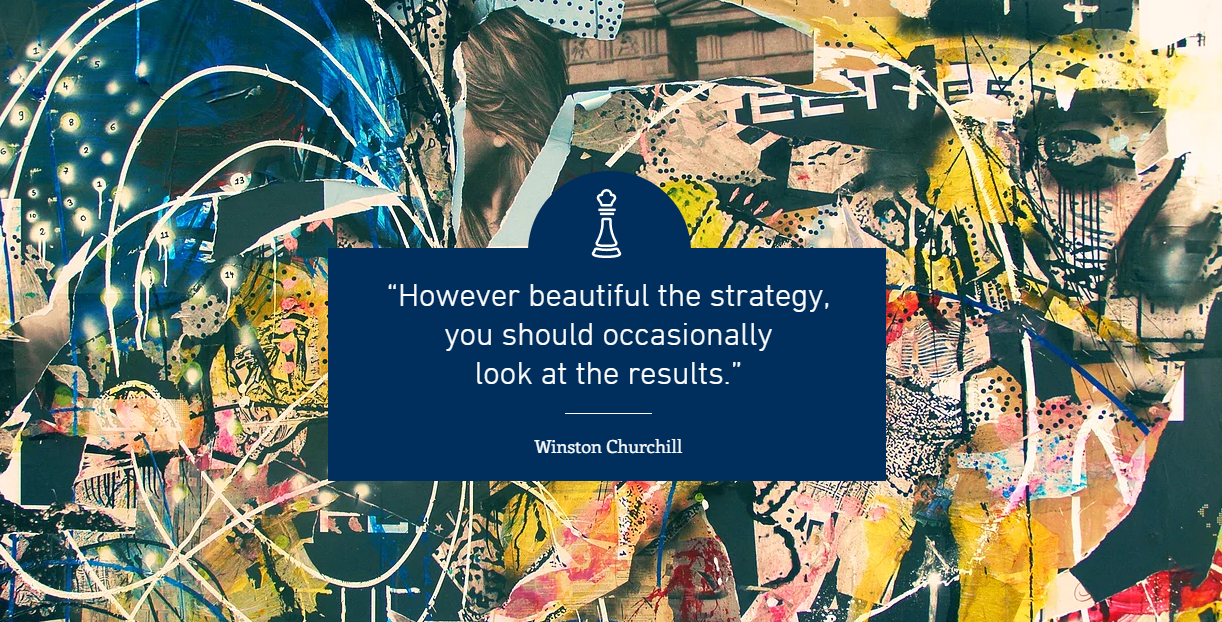 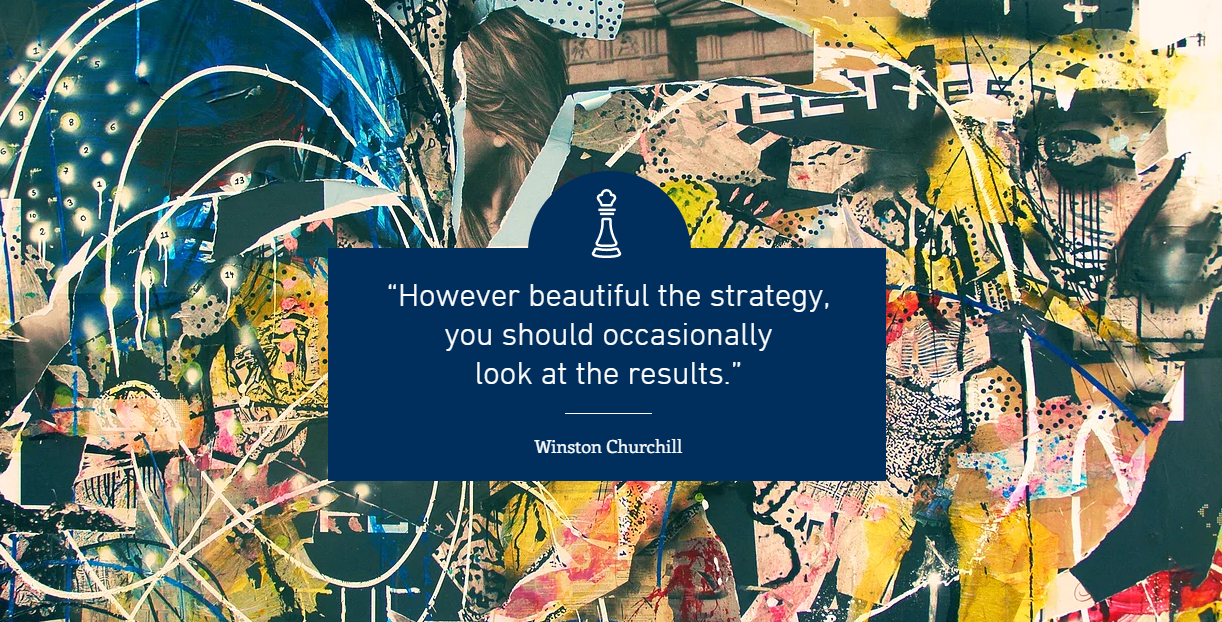 Go to Word Document Template For More…
Priority Sales Goal #1:  To close [ENTER SPECIFIC DOLLAR AMOUNT $XXX,XXX] by [ENTER DATE] by closing [ENTER NUMBER OF DEALS]. 

Supportive-Goal #2:  To accomplish [ENTER SPECIFIC KEY PERFORMANCE INDICATOR or KPI] by [ENTER DATE] by doing the following actions:  [ENTER ACTIONS REQUIRED].
 
Supportive-Goal #3: To accomplish [ENTER SPECIFIC KEY PERFORMANCE INDICATOR or KPI] by [ENTER DATE] by doing the following actions:  [ENTER ACTIONS REQUIRED].

Go here:  
https://drive.google.com/file/d/0BxbN40gvP13ZVjV0NFVMWFNlNzA/view?usp=sharing
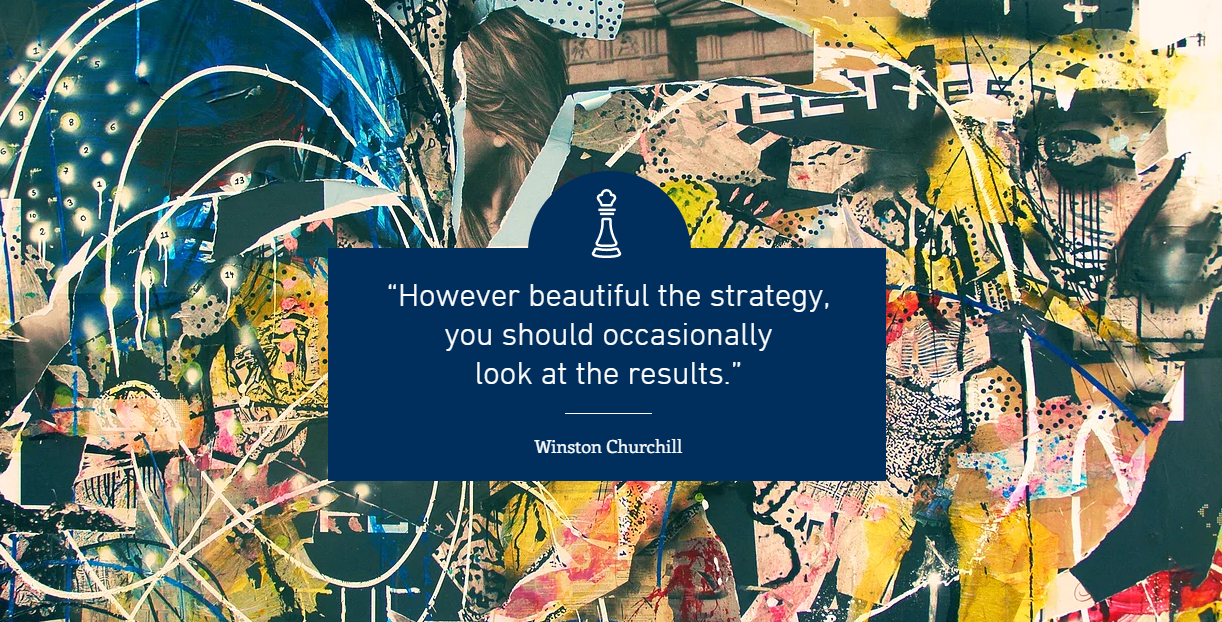 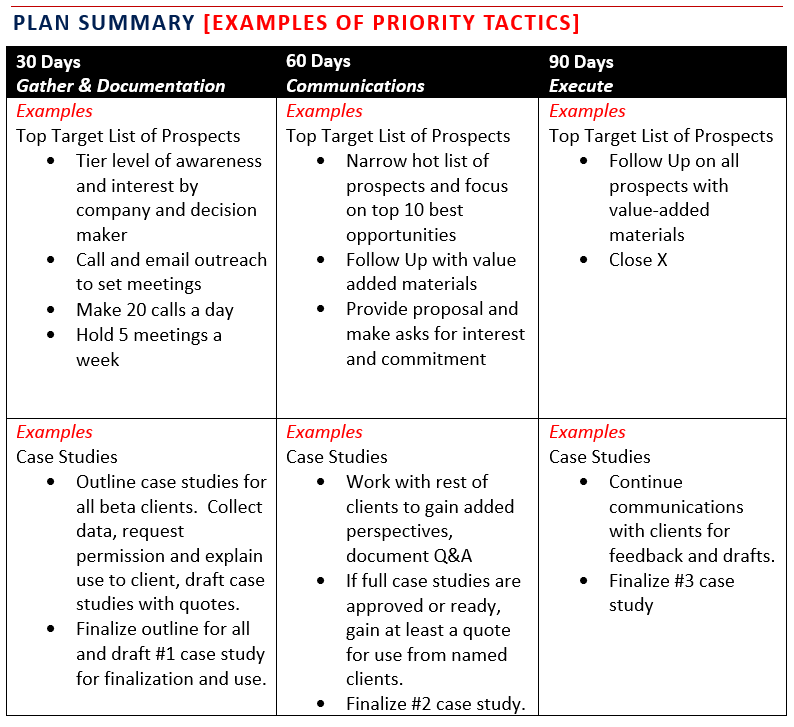 Go to Word Document Template For More…
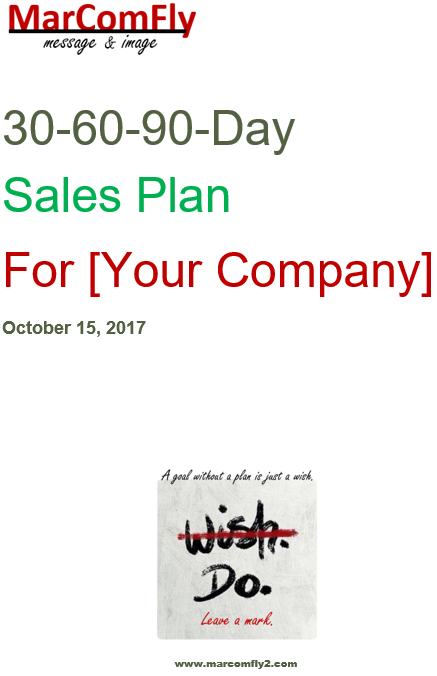 Go here:  
https://drive.google.com/file/d/0BxbN40gvP13ZVjV0NFVMWFNlNzA/view?usp=sharing
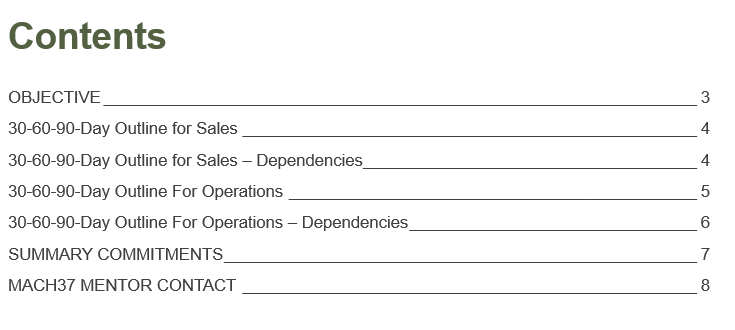 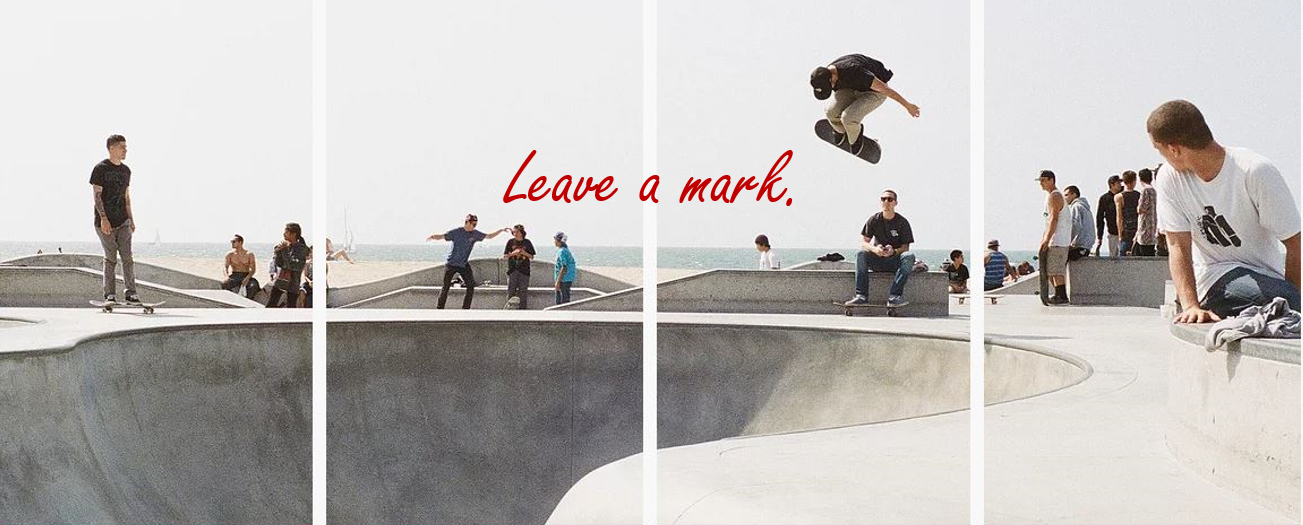 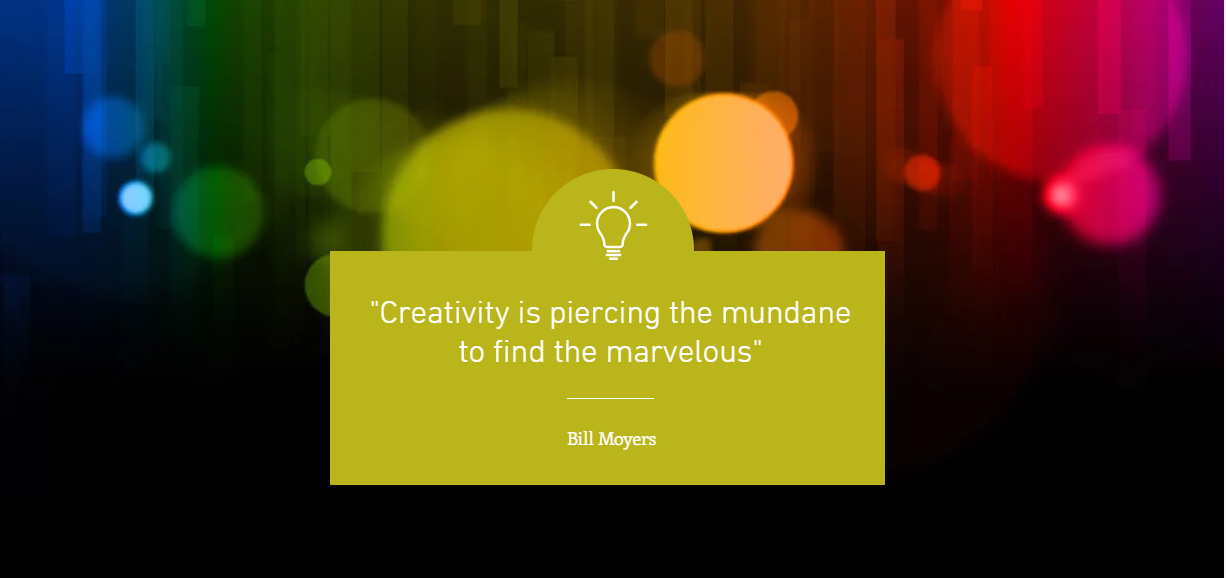 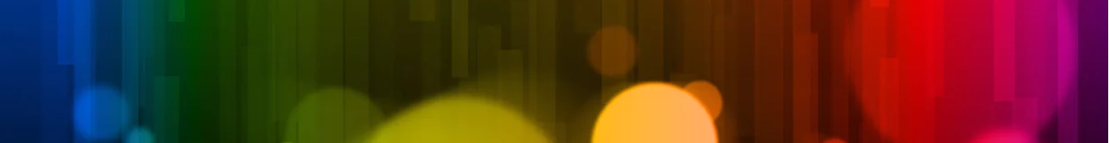 GO2MARKET
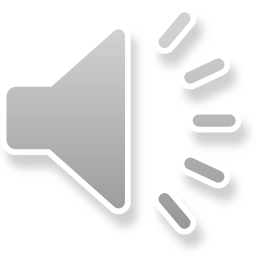 PR
# of mentions
# share of voice
Speaking Opportunities
# new contacts
Events
# registrants
# 1-on-1 Meetings
SME Storytelling
# followers
Webinars 
# registrants
Content Focus on Blogs, 
# form fills           # downloads
Digital Presence
# form fills
Social Media
# interactions     # followers
Video & Multi Media
# click-throughs
Marketing Campaigns
# of inbound leads
Call Campaign 
# meetings set
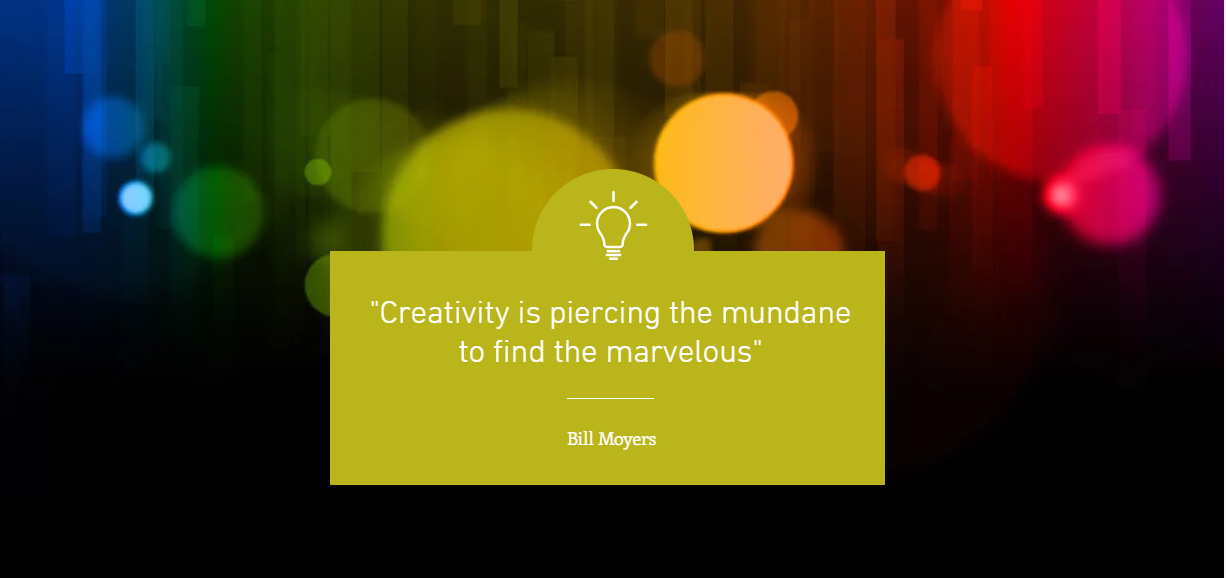 Brand Core
# moments   # referrals
CRM Platform
Metrics Tracking
Website Integration
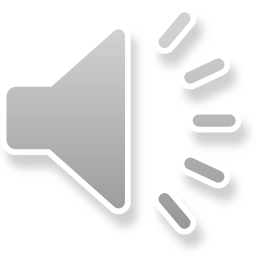 Programs at Each Stage of Sales Funnel
B LIST
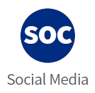 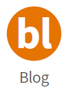 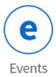 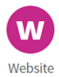 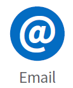 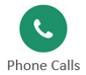 Top 
Funnel
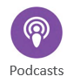 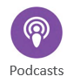 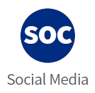 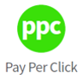 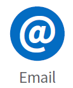 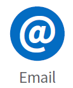 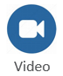 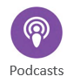 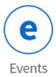 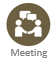 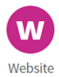 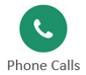 Middle Funnel
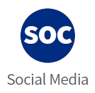 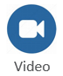 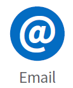 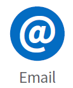 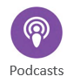 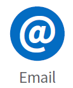 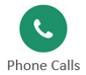 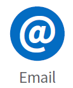 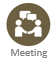 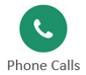 Bottom Funnel
Post Program Follow Up
A LIST
Moves to Qualified Opportunities Cadence